The Job Characteristics Model
J. Richard
Greg R.
www.Flixabout.com
Hackman
Oldham
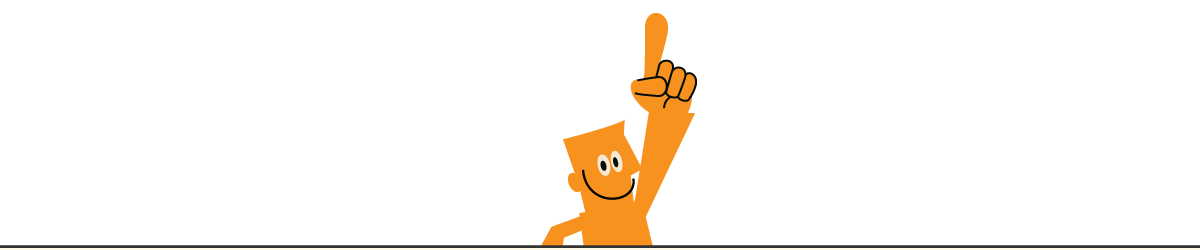 Professor; Ph.D. in Social Psychology
Professor; Ph.D. in Business Administration
The Job Charac-teristics Model
Personal and work outcomes
Critical Psychological States
Core Job
Characteristics
Skill variety
High internal work motivation
Experienced meaningfulness of the work
Task identity
Task significance
High satisfaction with the work
Experienced responsibility for outcomes of the work
Autonomy
Low absenteeism and turnover
Knowledge of the actual results of the work activities
Feedback from job
High quality work performance
Moderators:	Employee growth need strength
				Knowledge and skill
				Context satisfactions
More on the subject: 



www.Flixabout.com
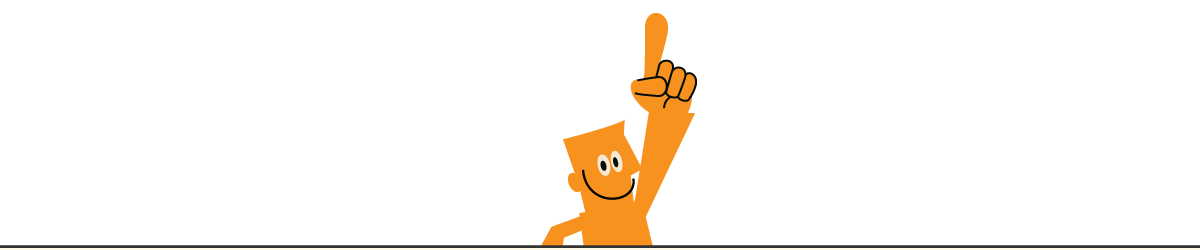